11. Biologinen ja kognitiivinen kehitys nuoruudessa
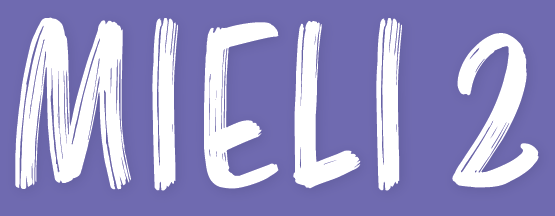 © Sanoma Pro, Tekijät ● Mieli 2 Kehittyvä ihminen
Nuoruus ikäkautena
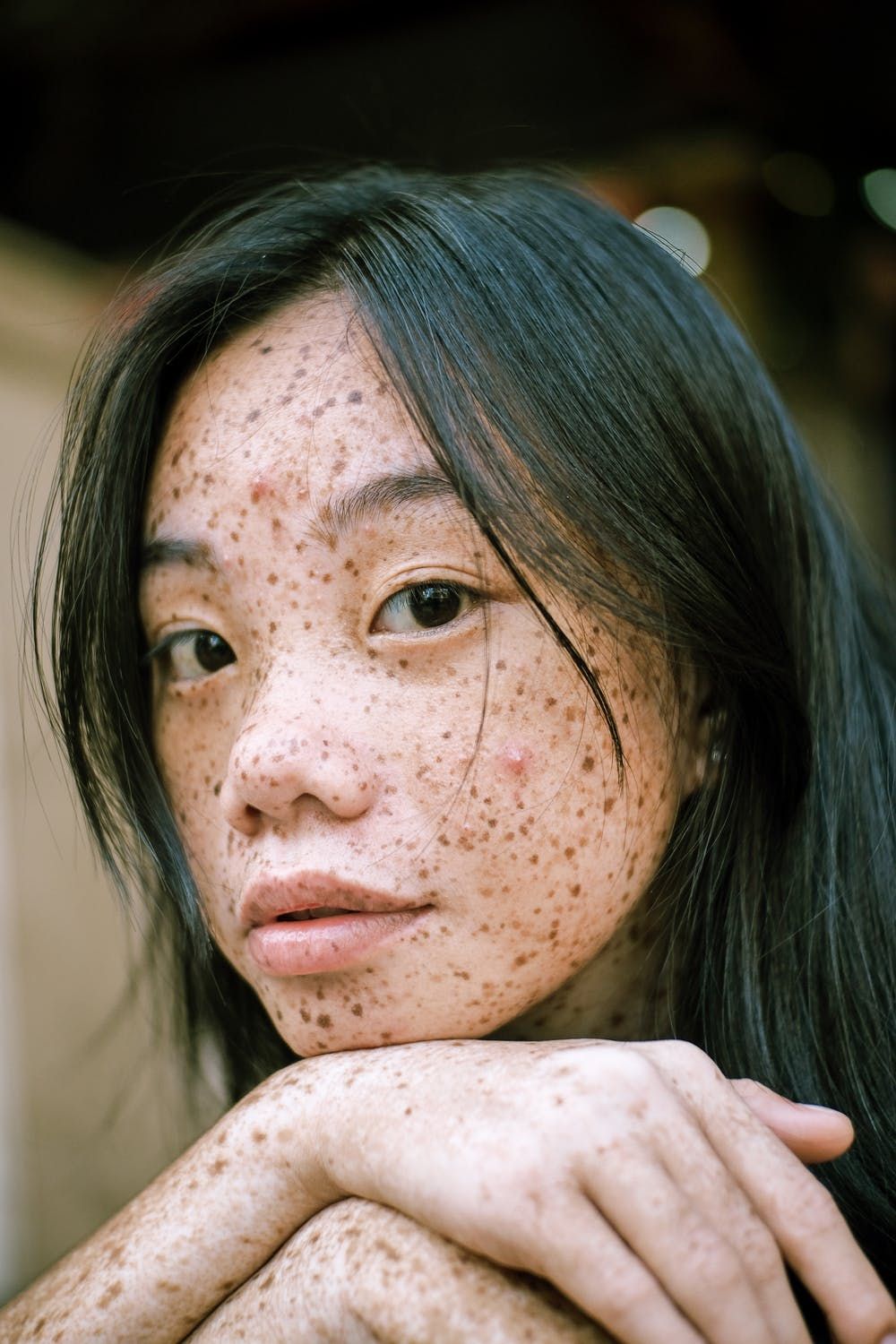 Nuoruus (12-25 v): siirtymäkausi lapsuudesta aikuisuuteen, alkaa puberteetista
puberteetti: biologinen murrosikä → fyysinen kasvu ja sukukypsyyden saavuttaminen
varhaisnuoruus n. 12-15 v
keskinuoruus n. 15-18 v
myöhäisnuoruus n. 18-25 v
Yksilölliset vaihtelut suuria psykologisessa kehityksessä nuoresta aikuiseksi 
Yhteiskunta ja kulttuuri vaikuttavat nuoruusiän pituuten
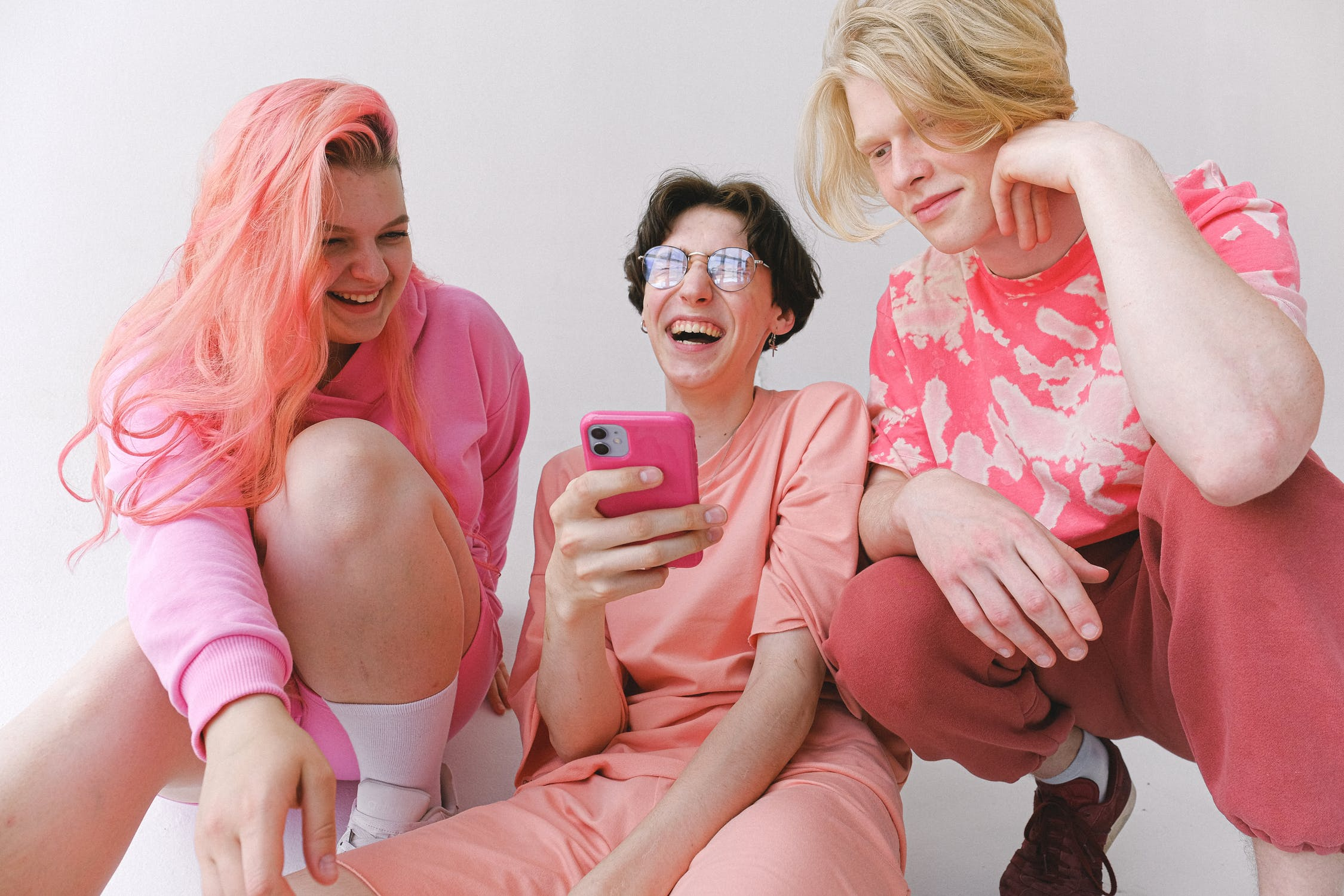 © Sanoma Pro, Tekijät ● Mieli 2 Kehittyvä ihminen, kuvat: pexels
Keskeisiä kehitystehtäviä nuoruudessa
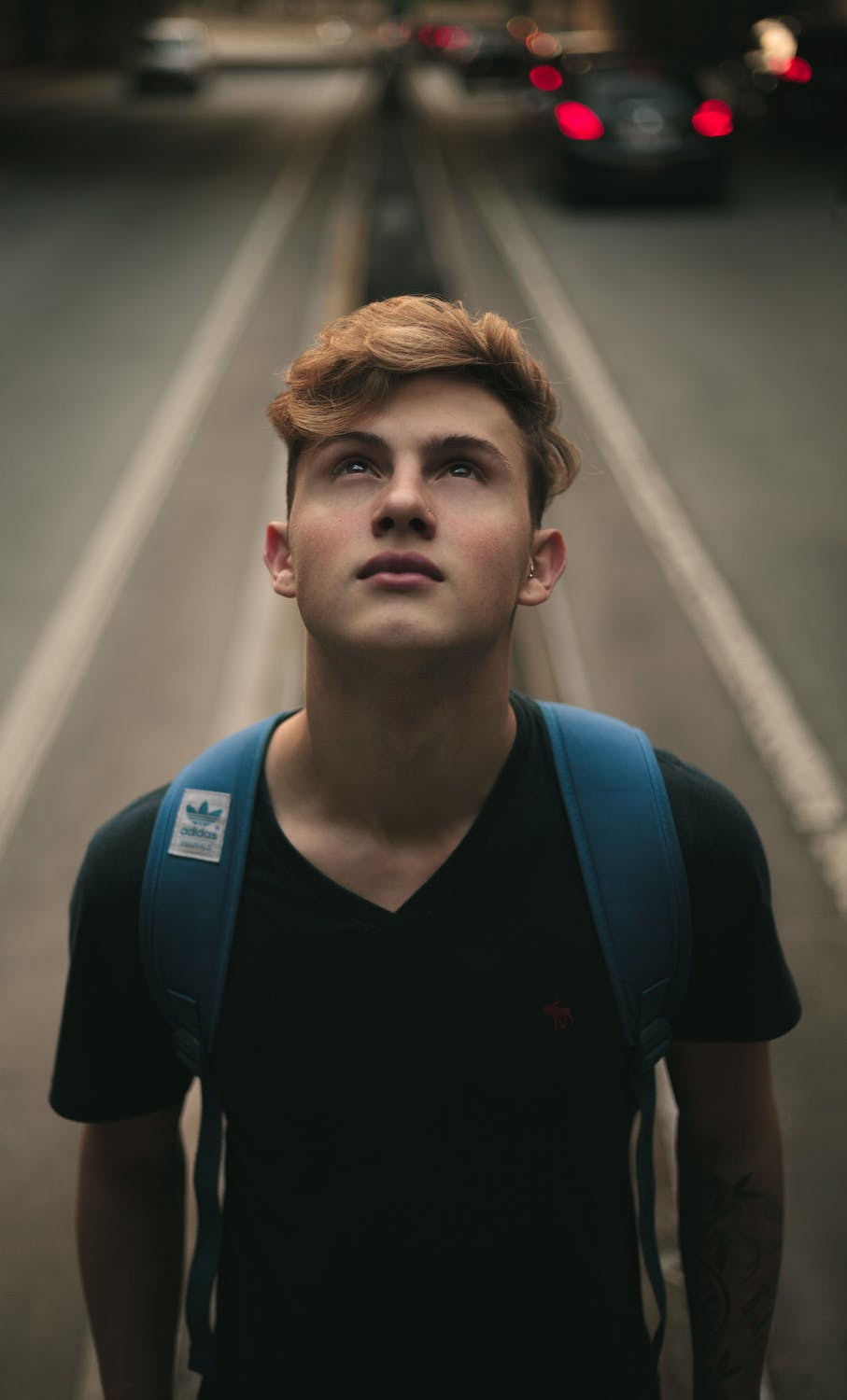 Uudenlaisen kehonkuvan omaksuminen
Minuuden ja minäkäsityksen kehittyminen
Yhteneväisen ja suhteellisen pysyvän identiteetin etsiminen ja siihen sitoutuminen
Nuoruusikään sopivien säätely-, ajattelu- ja tunnetaitojen saavuttaminen
Itsenäiseen elämään valmistautuminen
Uudenlaisen suhteen muodostaminen vanhempiin
Vertaissuhteiden syveneminen ja niiden merkityksen muuttuminen
© Sanoma Pro, Tekijät ● Mieli 2 Kehittyvä ihminen, kuva: pexels
Puberteetti ja muuttuva kehonkuva
Puberteetti: 9-14 v iässä alkava fyysinen kehitys, jonka myötä yksilö tulee sukukypsäksi
Voimistunut hormonitoiminta jatkuu pitkään aikuisikään saakka
Fyysiset erot kehityksessä nuorten kesken suuria

Keskeinen kehityksen haaste työstää muuttuvaa suhdetta omaan kehoon → kehonkuvan rakentaminen
Kehonkuva: kuvaa yksilön asennetta ja tyytyväisyyttä omaa kehoaan kohtaan
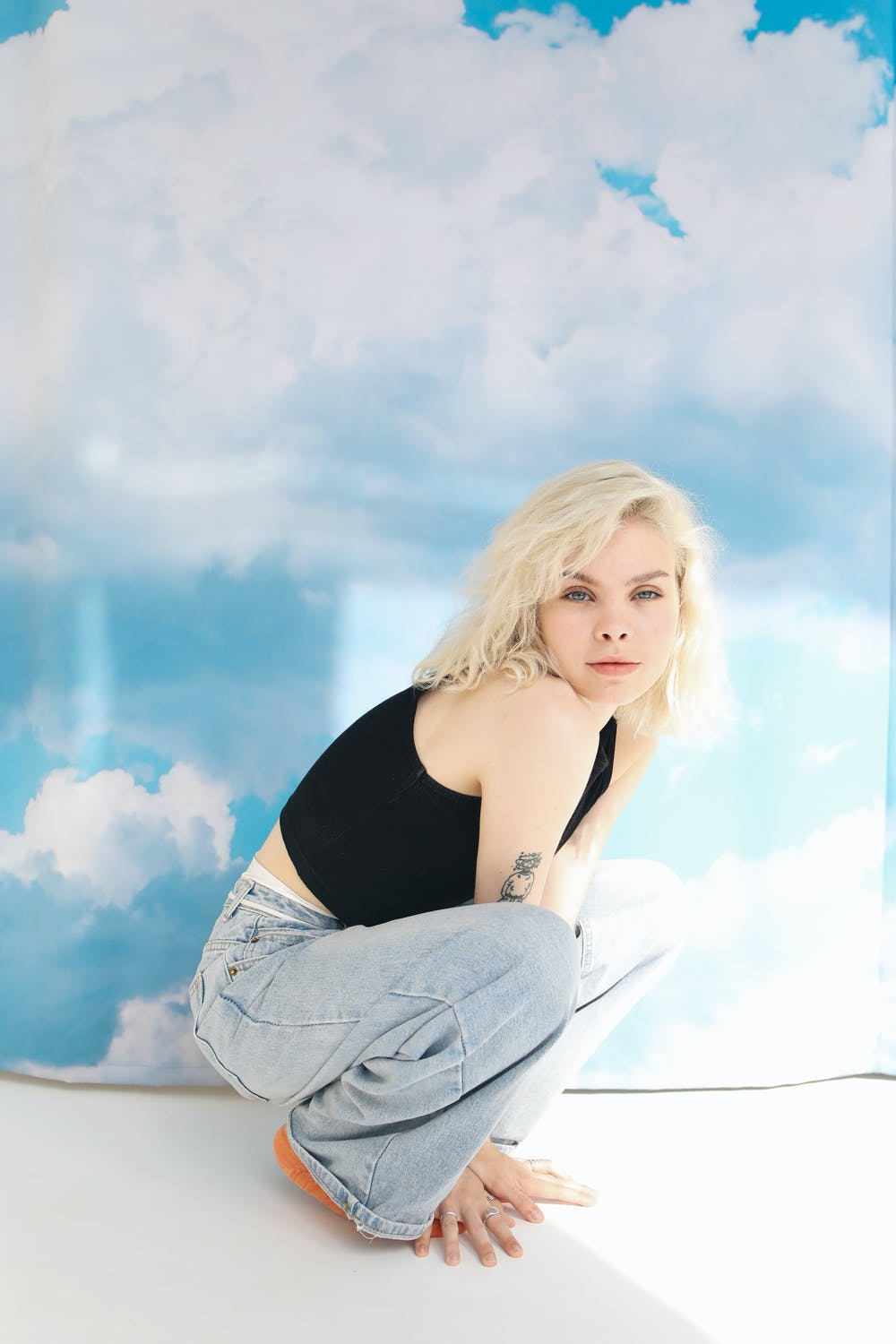 © Sanoma Pro, Tekijät ● Mieli 2 Kehittyvä ihminen. Kuva: pexels
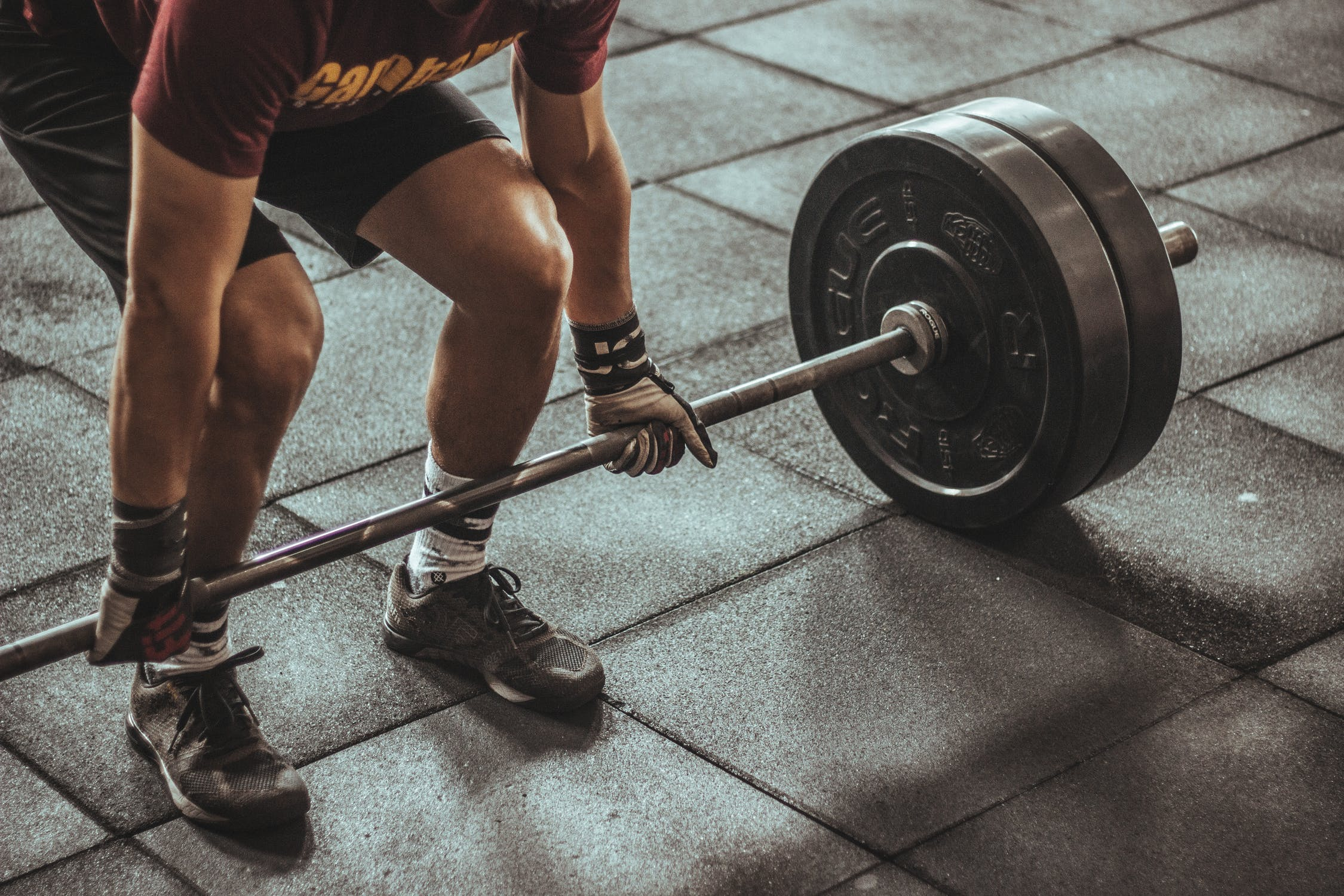 Kauneusihanteet ja kehonkuva
Kauneusihanteet: käsitykset siitä, miltä olisi ihanteellista näyttää ja mikä on tavoittelemisen arvoista
vaihtelua eri kulttuurien ja aikakausien välillä
vaikuttavat yksilöiden kehonkuvaan   
Myönteisen kehonkuvan kehittyminen:
tärkeää, että ympäristö tukee realistiseen kehonkuvaan liittyvää kuvastoa ja ajattelua
kehopositiivisuus lisää myönteistä suhtautumista omaan ulkonäköön
Oman kehon vertailu mediassa nähtyihin ihannevartaloihin voi aiheuttaa riittämättömyyden tunnetta ja vahvistaa kielteistä kehonkuvaa
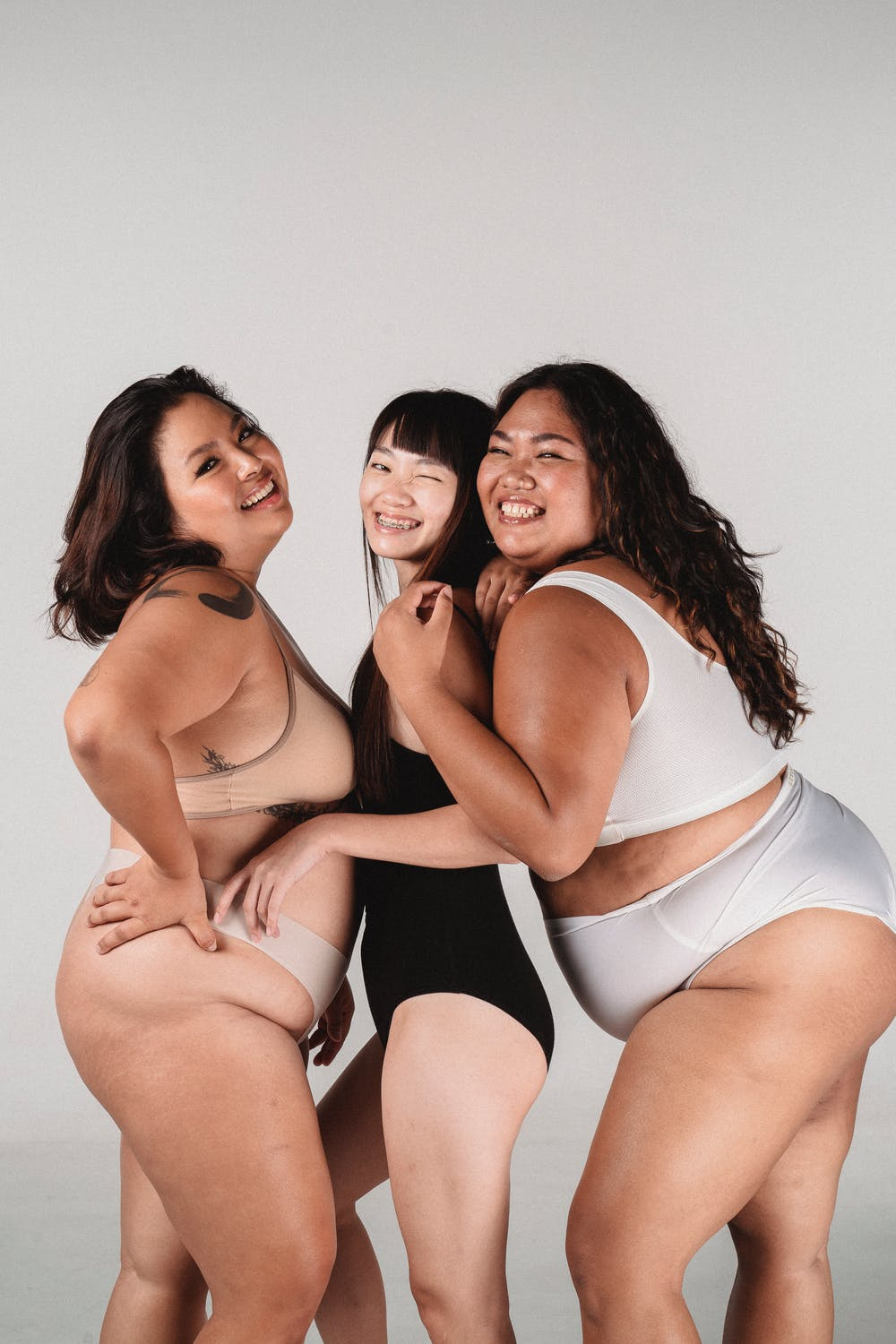 © SANOMA PRO, TEKIJÄT ● MIELI 2 KEHITTYVÄ IHMINEN​, KUVAT: PEXELS
Aivojen kehitys ja säätelytaidot
Aivojen yhteyksien kehitysvaihe: vähän käytettyjä yhteyksiä karsitaan ja paljon käytettyjä yhteyksiä tehostetaan
Otsalohkojen etuosien hermoverkkojen kehittyminen
aiempaa paremmat valmiudet ajatteluun ja oman toiminnan säätelyyn
mahdollistaa itseohjautuvamman ja vastuullisemman toiminnan
Limbisen järjestelmän nopeampi kypsyminen suhteessa otsalohkojen kehitykseen voi lisätä impulsiivisuutta
Mielihyväjärjestelmä aktivoituu mielihyvää tuottavissa tilanteissa herkästi 
lisää palkkiohakuista käyttäytymistä
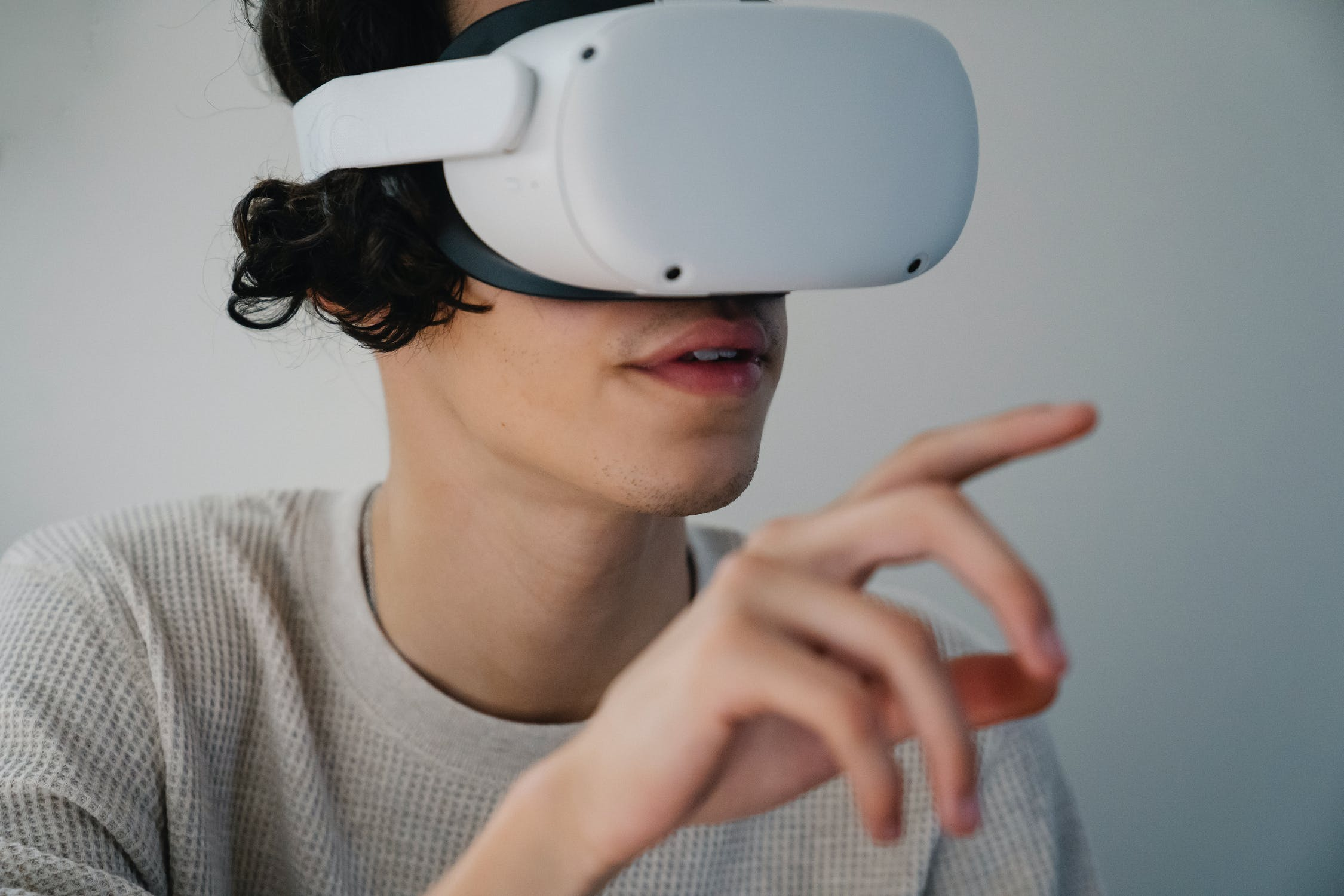 © Sanoma Pro, Tekijät ● Mieli 2 Kehittyvä ihminen, kuva: pexels
Itsesäätelyn kehittyminen
Itsesäätelytaidot paranevat
mahdollistaa itseohjautuvamman työskentelyn

Toiminnaohjaukseen aiempaa paremmat valmiudet  
omien toimintojen suunnittelua, toteuttamista ja arviointia
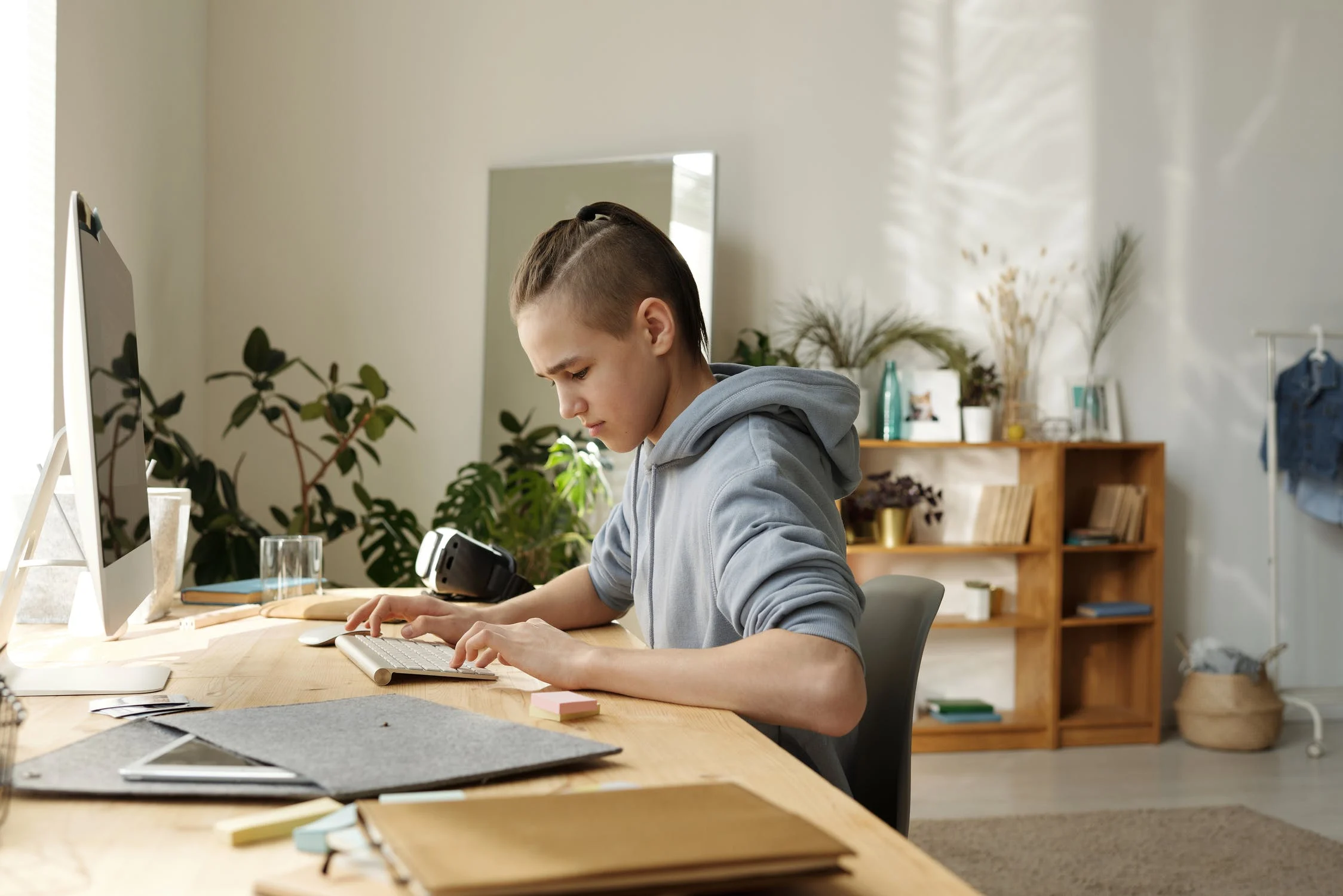 © SANOMA PRO, TEKIJÄT ● MIELI 2 KEHITTYVÄ IHMINEN, KUVA: PEXELS​
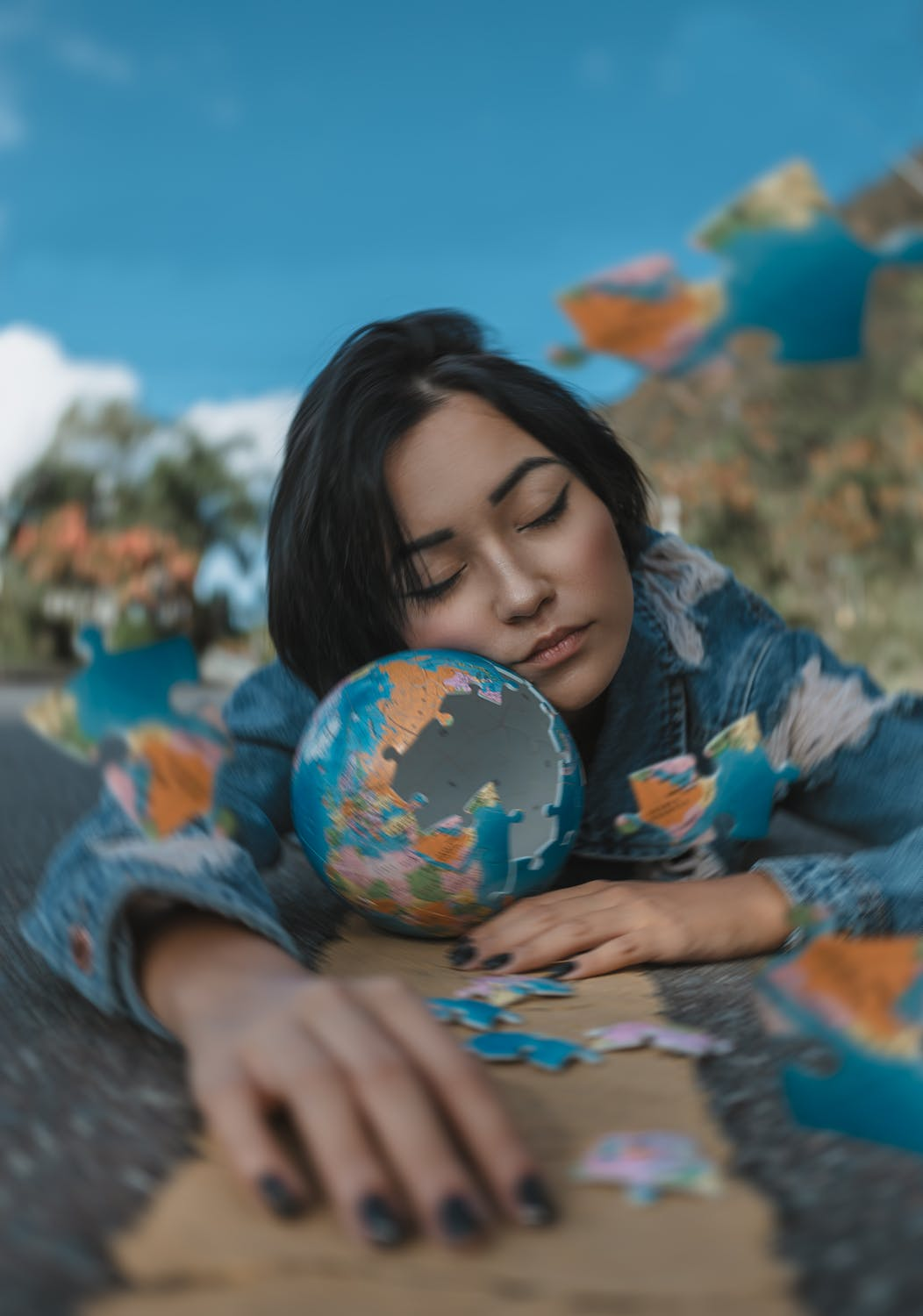 Ajattelun tyypillisiä piirteitä nuoruudessa
Abstrakti ja looginen ajattelu kehittyy 
mahdollistaa entistä monimutkaisemman ajattelun
esim. Kyky tarkastella asioita eri näkökulmista ja ymmärtää syy-seuraussuhteita 
Maailmankuva ja elämänkatsomus jäsentyvät
käsitykset ja tulkinnat ympäröivästä maailmasta ja minkälainen ihminen itse haluaa olla sen osana
Mustavalkoinen ajattelu
ajattelua, joka yksinkertaistaa monimutkaisen todellisuuden kahdeksi vastakkaiseksi kannaksi
© SANOMA PRO, TEKIJÄT ● MIELI 2 KEHITTYVÄ IHMINEN, KUVA: PEXELS​
Metakognitio ja itsetietoisuus
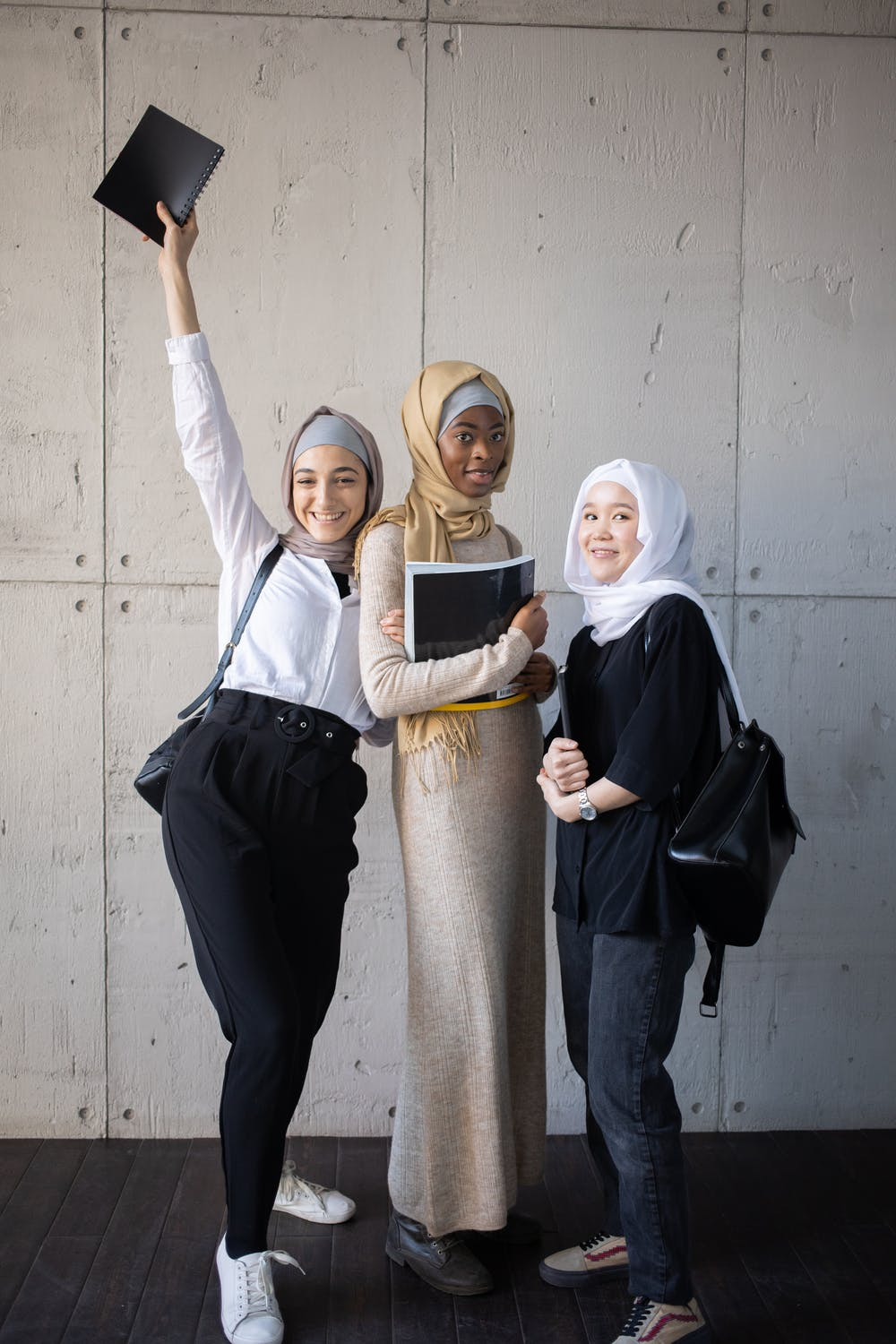 Metakognitio: tietoisuus omista tiedonkäsittelyprosesseista  
nuoruudessa entistä paremmat valmiudet hahmottaa omaa ajattelua, arvioida omia mahdollisuuksia käsitellä tietoa sekä omaksua uusia ja tehokkaampia tapoja käyttää omia kognitiivisia kykyjä

Itsetietoisuuden lisääntyminen
egosentrisyys: taipumus ajatella runsaasti itseään ja sitä, mitä muut ihmiset itsestä ajattelevat
voi johtaa lisääntyneeseen itsekritiikkiin
© Sanoma Pro, Tekijät ● Mieli 2 Kehittyvä ihminen, kuva: pexels